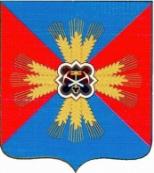 «Бюджет для граждан»Промышленновского муниципального округа  на 2021 год и плановый период 2022 и 2023 годов
Разработан на основе решения Совета народных депутатов Промышленновского муниципального округа от 24.12.2020  № 227 «О бюджете Промышленновского муниципального округа на 2021 год и на плановый период 2022 и 2023 годов»
Промышленновский муниципальный округ на 01.01.2020 г.
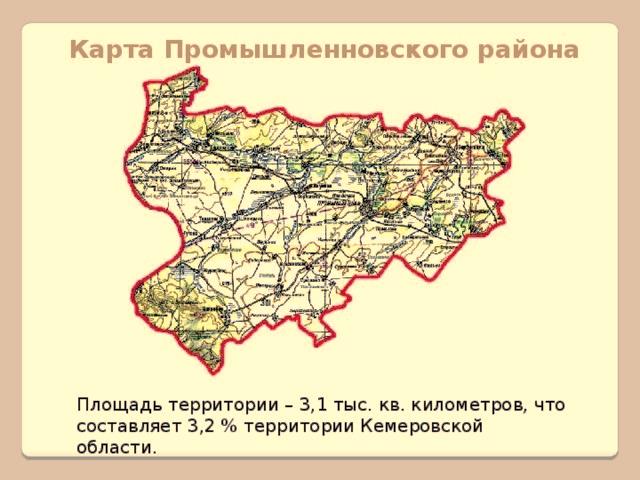 Территория 
3,1  тыс. кв. км.
Население        
46,2 тыс. человек
Мужчины   21,9 тыс.чел. – 47,4%    
Женщины  24,3 тыс.чел. – 52,6%
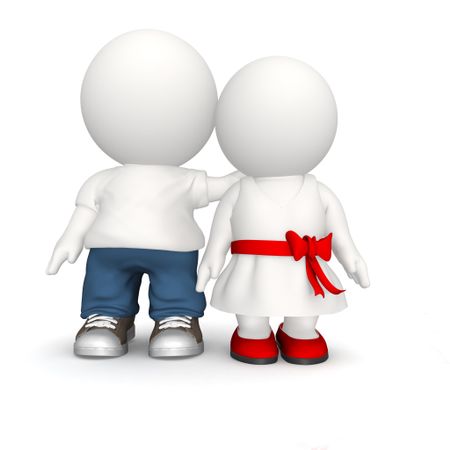 59 населённых пунктов
47,4%
52,6 %
городское население 17,3 тыс. человек
сельское население  28,9 тыс. человек
Основные показатели развития экономики Промышленновского муниципального округа.
Среднемесячная заработная плата, тыс. руб.
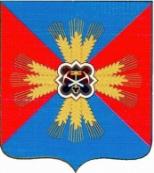 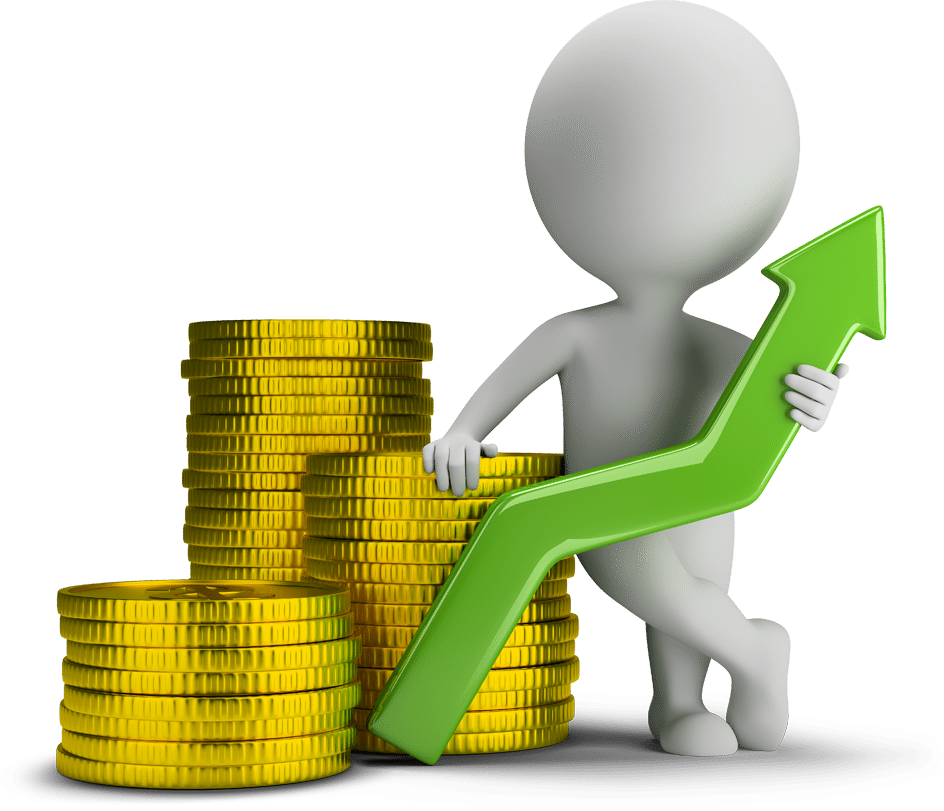 Индекс потребительских цен, к соответствующему периоду предыдущего года (%).
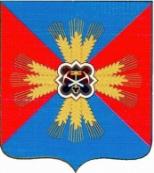 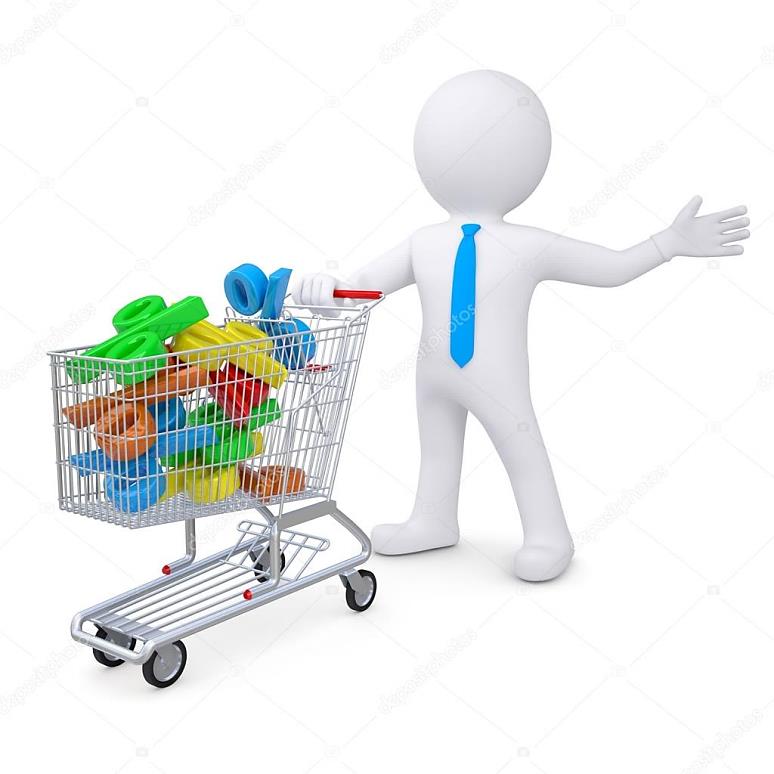 Уровень официальной безработицы, %
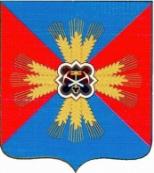 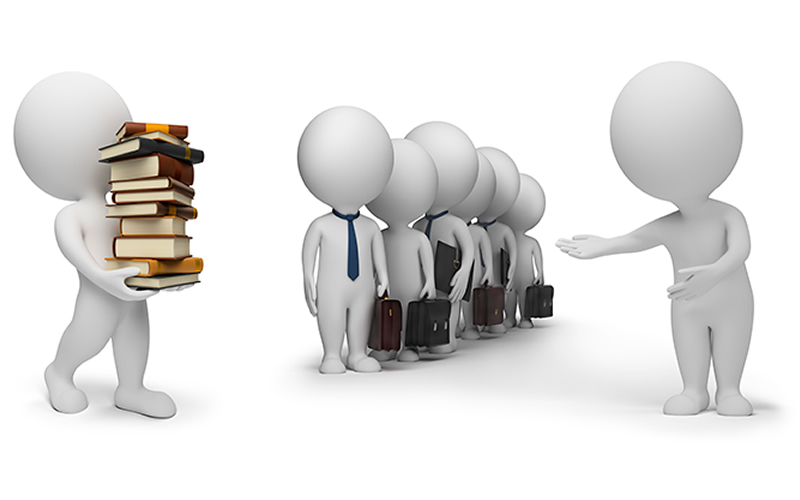 Этапы бюджетного процесса.
6. Утверждение отчета об исполнении бюджета (июнь 2022 года)
1. Составление проекта бюджета 
(не позднее 15 ноября 2020 года)
5. Формирование отчетности об исполнении бюджета (не позднее 1 мая 2022 года)
Бюджет составляется на основе
1.Областного закона «Об областном бюджете на 2021 
год и на плановый период 2022 и 2023 годов»
2. Прогноза социально-экономического развития Промышленновского муниципального округа
3.Основных направлений бюджетной и налоговой политики Промышленновского муниципального округа
4.Муниципальных программ Промышленновского 
муниципального округа
2. Рассмотрение бюджета 
(1 чтение – ноябрь 2020 года, 2 чтение – декабрь 2020 года)
4. Исполнение бюджета 
(в течение 2021 финансового года)
3. Утверждение бюджета
 (декабрь 2020 года)
Основные параметры бюджета муниципального округа на 2021 год и на плановый период 2022 и 2023 годов.
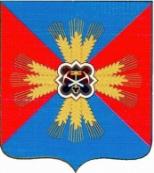 На 2021 год
доходы в сумме 1 704 742,0 тыс. рублей,
расходы в сумме 1 714 241,6 тыс. рублей;
дефицит в сумме 9 499,6 тыс. рублей
На 2022 год
доходы в сумме 1 647 611,4 тыс. рублей,
расходы в сумме 1 656 853,0 тыс. рублей;
дефицит в сумме 9 241,6 тыс. рублей.
1 532 360,7
На 2023 год
1 522 432,1
доходы в сумме 1 522 432,1 тыс. рублей,
расходы в сумме 1 532 360,7 тыс. рублей;
дефицит в сумме 9 928,6 тыс. рублей.
Доходы бюджета муниципального округа
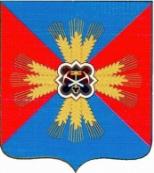 Доходы бюджета
Неналоговые доходы
Налоговые доходы
Межбюджетные трансферты
Поступления от использования и продажи муниципального имущества, компенсации затрат государства, платежей при пользовании природными ресурсами, а также штрафов за нарушение законодательства
Поступления от уплаты налогов, установленных Налоговым кодексом Российской Федерации
Поступления от других бюджетов бюджетной системы (межбюджетные трансферты), организаций, граждан (кроме налоговых и неналоговых доходов).
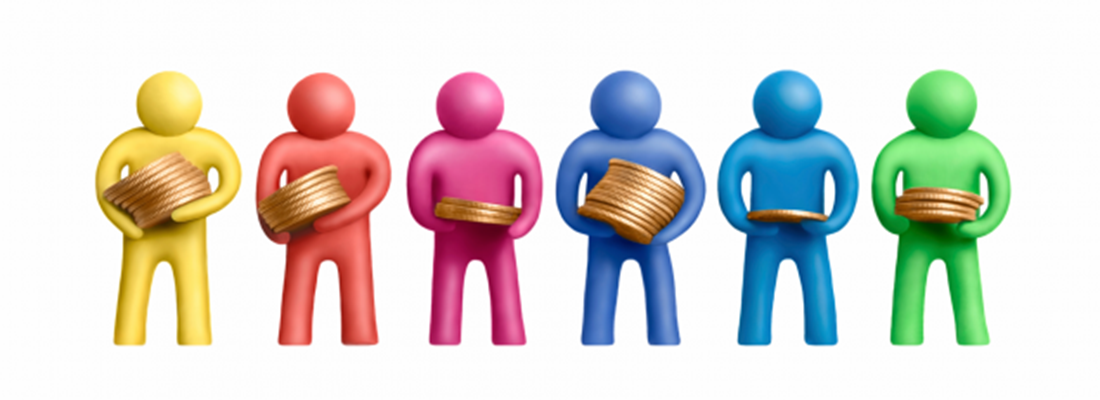 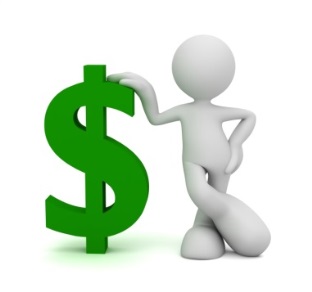 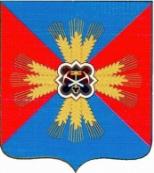 Доходы бюджета муниципального округа
Расходы бюджета муниципального округа
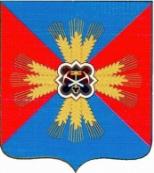 Расходы бюджета – денежные средства, направленные на финансовое обеспечение
Задач и функций государства и местного самоуправления
Классификация расходов
Ведомственная
(по главным распорядителям средств-
Образование, здравоохранение, культура и т.п)
Функциональная
(Здравоохранение, образование, государственное управление )
Экономическая классификация
(зарплата, услуги связи, транспорта, коммунальные, пособия населению и т.п.)
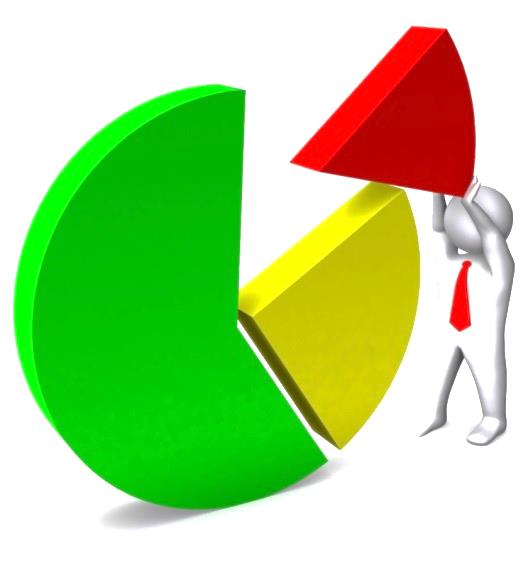 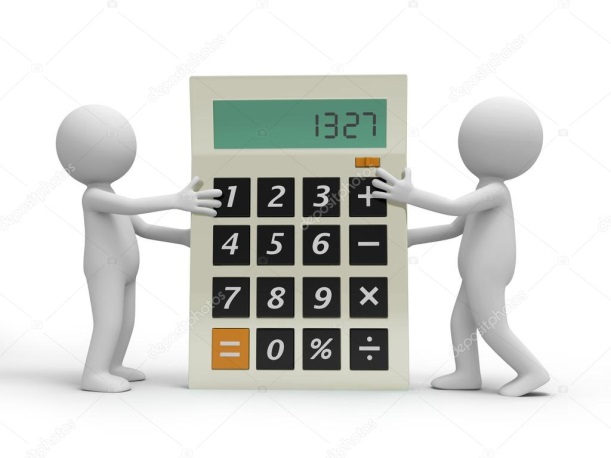 Расходы бюджета муниципального округа по разделам,         подразделам классификации расходов. тыс. руб.
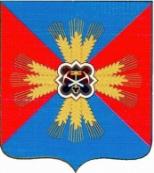 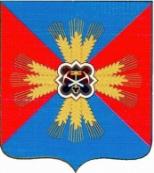 Структура расходов бюджета муниципального округа в 2021 году. тыс. руб.
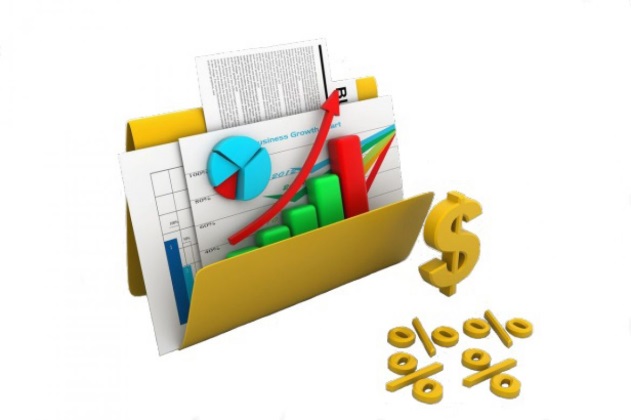 Муниципальные программы
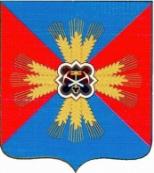 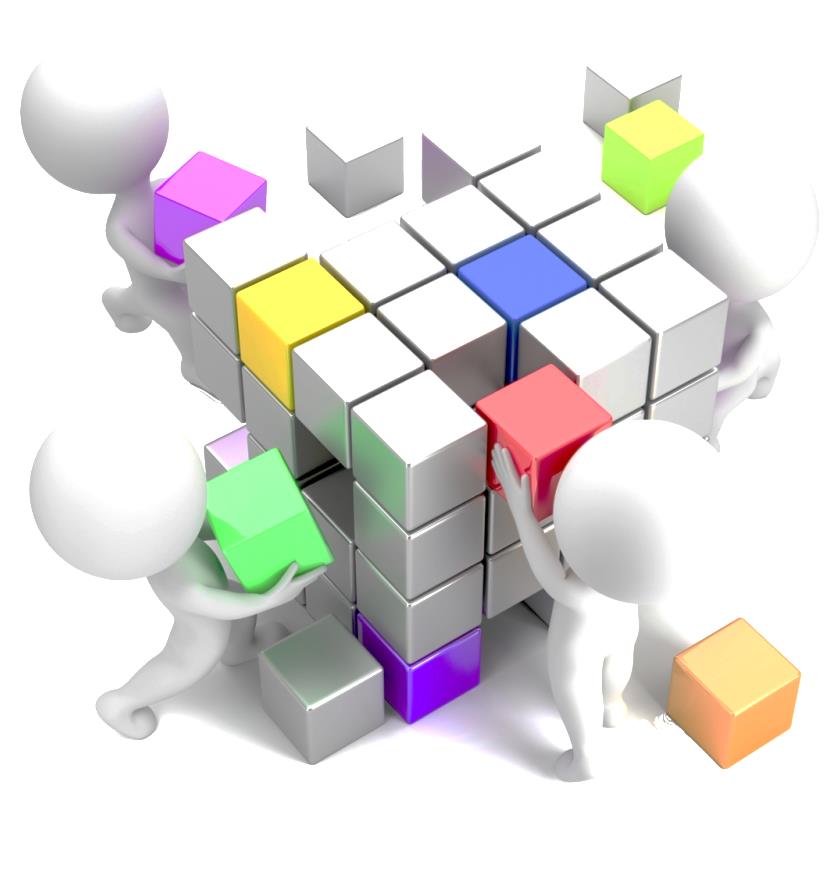 Муниципальные программы - это составляющие элементы соответствующих региональных и федеральных планов социального развития. Они могут относиться к текущим или перспективным планам. Денежные средства, которые затрачиваются на исполнение программ целевого характера, формируют соответствующий бюджет.
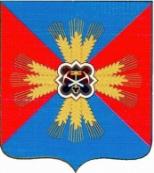 Расходы бюджета муниципального округа в разрезе муниципальных программ Промышленновского муниципального округа. тыс. руб.
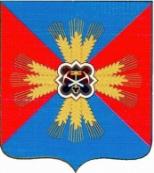 Муниципальная программа  «Поддержка малого и среднего предпринимательства в Промышленновском муниципальном округе»
Цели муниципальной программы: Создание благоприятных условий для развития малого и среднего предпринимательства, наращивания объемов производства продукции и услуг, создания новых рабочих мест, решения социальных задач, обеспечения населения муниципального округа качественными товарами и услугами 
Подпрограммы (мероприятия) в 2021 году: Предоставление субсидий субъектам малого и среднего предпринимательства на участие в выставках и ярмарках – 18,4 тыс. руб. Организация обучения субъектов малого и среднего предпринимательства -18,3 тыс. руб. Информационная поддержка субъектов малого и среднего предпринимательства  - 18,3 тыс. руб.
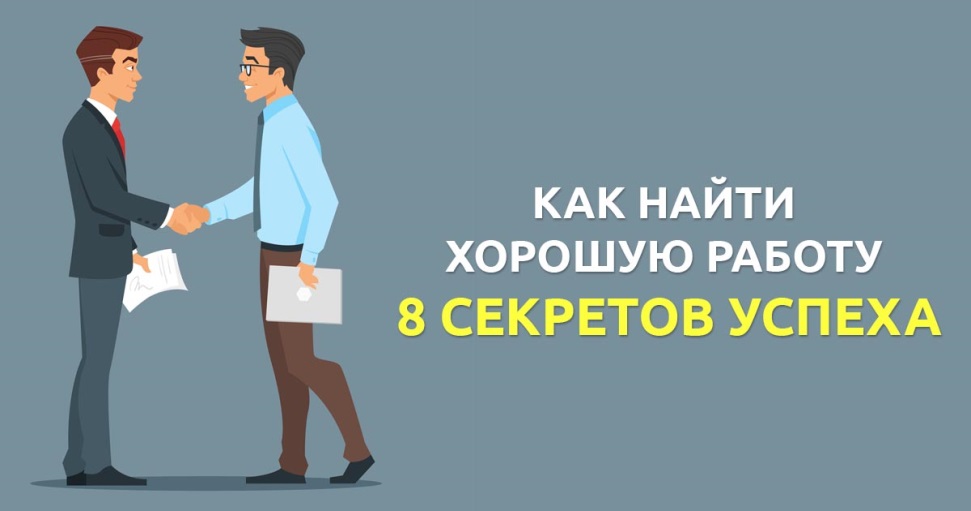 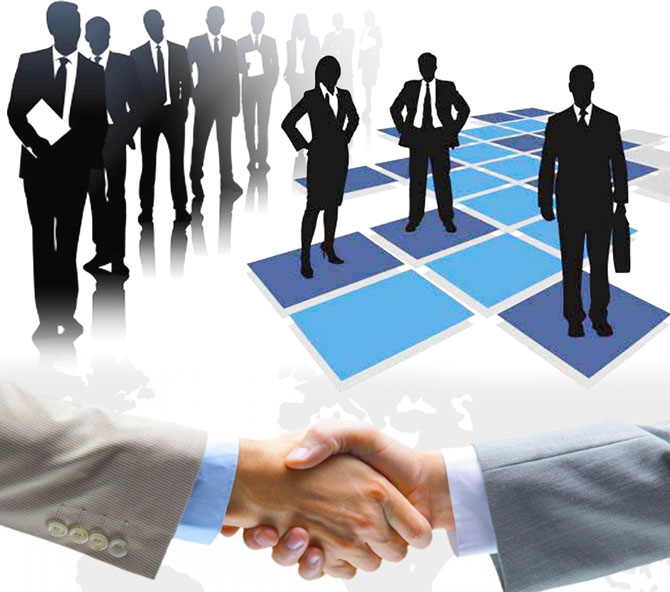 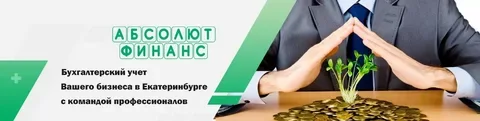 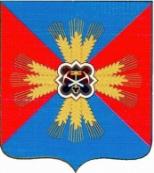 Муниципальная программа  «Поддержка агропромышленного  комплекса в  Промышленновском  муниципальном округе»
Цели муниципальной программы: Способствовать более полному раскрытию и эффективному использованию внутреннего потенциала агробизнеса, путём проведения конкурсов.
     Подпрограммы (мероприятия) в 2021 году: Проведение конкурсов-20,0 тыс. руб.
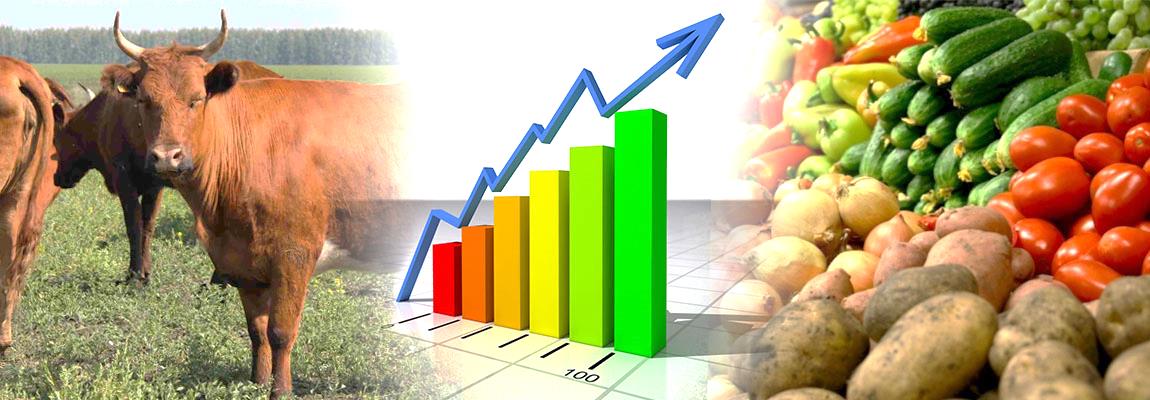 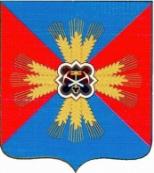 Муниципальная программа «Информационное обеспечение населения Промышленновского  муниципального округа»
Цели муниципальной программы: Создание условий для населения Промышленновского муниципального округа на получение своевременной, достоверной, полной и разносторонней информации о деятельности органов местного самоуправления.
     Подпрограммы (мероприятия) в 2021 году: Субсидирование затрат по возмещению недополученных доходов в связи с оказанием услуг средств массовой информации»  -  769,0  тыс. руб.
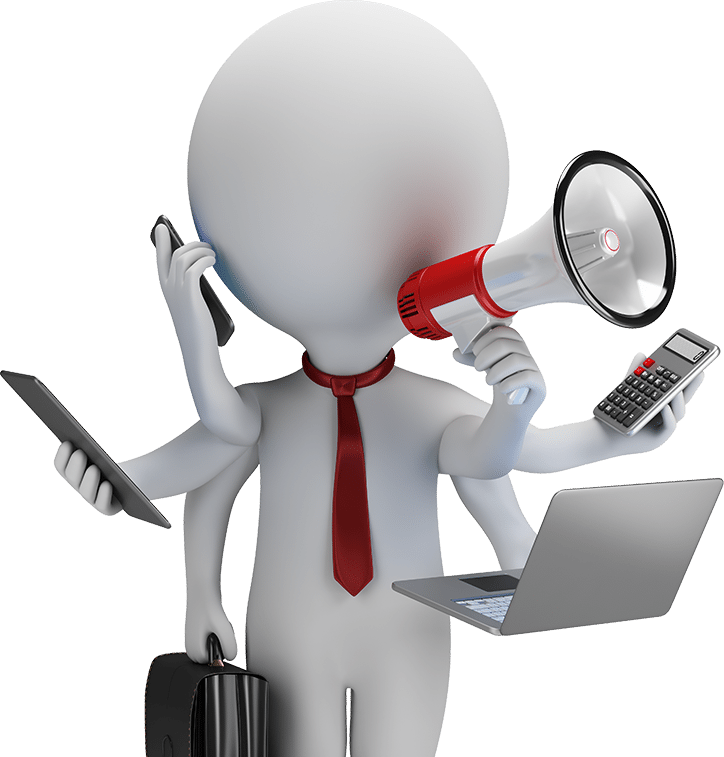 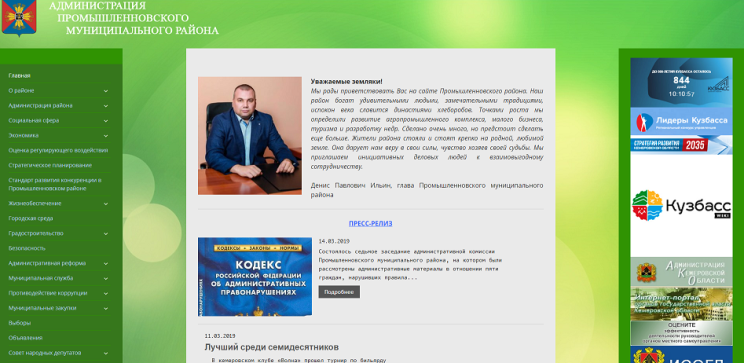 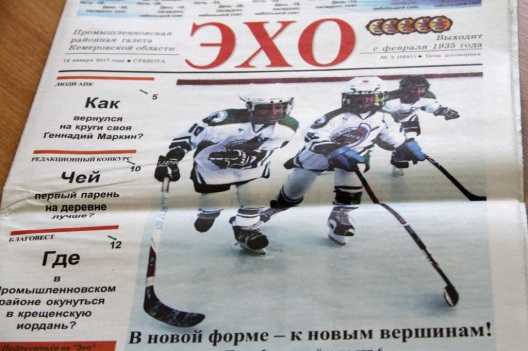 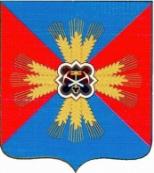 Муниципальная программа «Социальная поддержка населения Промышленновского муниципального округа»
Цели муниципальной программы: Повышение эффективности системы социальной поддержки и      	    	 социального обслуживания населения в Промышленновском муниципальном округе.
Повышение уровня жизни граждан - получателей мер социальной поддержки. Повышение уровня, качества и безопасности социального обслуживания населения.  Повышение качества жизни, усиление социальной поддержки отдельных категорий граждан, находящихся в трудной жизненной ситуации или нуждающихся в особом участии государства и общества. Обеспечение беспрепятственного доступа  к приоритетным объектам и услугам в приоритетных сферах жизнедеятельности инвалидов и других маломобильных группы населения.    
     Подпрограммы (мероприятия) в 2021 году: Реализация мер социальной поддержки отдельных категорий граждан -  53312,4 тыс. руб. Развитие социального обслуживания населения – 15407,8 тыс. руб. Доступная среда для инвалидов –   10 тыс. руб.
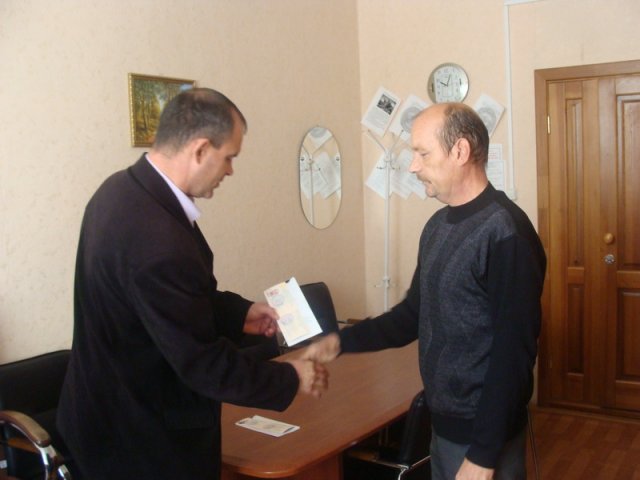 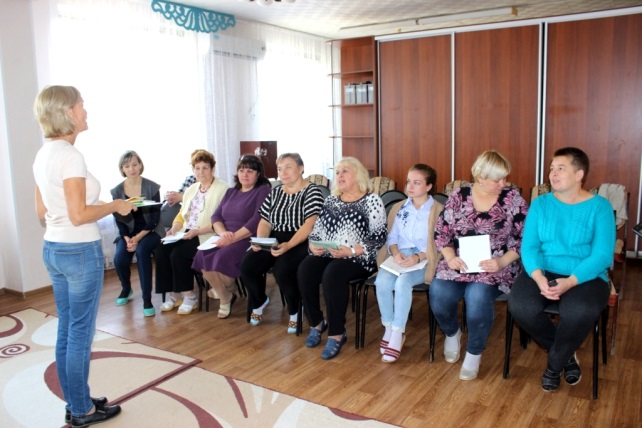 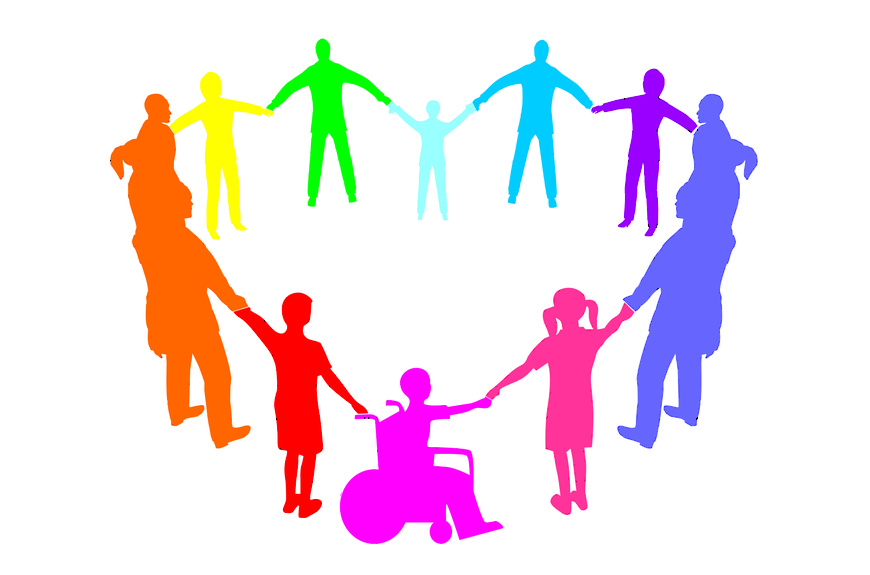 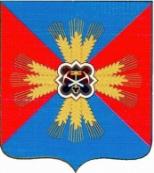 Муниципальная программа «Социальная поддержка населения Промышленновского муниципального округа»
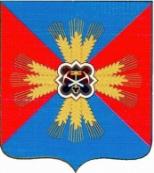 Муниципальная программа «Развитие и укрепление 
материально-технической базы Промышленновского  
муниципального округа»
Цели муниципальной программы: Повышение эффективности управления и распоряжения муниципальным имуществом и земельными ресурсами на территории Промышленновского муниципального округа.
Подпрограммы (мероприятия) в 2021 году: Проведение межевания  земельных участков и постановка на кадастровый учет – 421,9 тыс. руб. Изготовление технической документации на объекты недвижимости – 250,0 тыс. руб. Оценка права аренды и рыночной стоимости объектов  муниципальной собственности – 300 тыс. руб. Уплата ежемесячных взносов  на проведение  капитального ремонта общего имущества в многоквартирных жилых домах – 374,0 тыс. руб. Приобретение и ремонт имущества – 300,0 тыс. руб. Уплата налогов, сборов и иных платежей за содержание имущества казны – 244,1 тыс. руб.
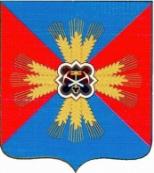 Муниципальная программа «Развитие системы образования и воспитания детей в Промышленновском муниципальном округе»
Цели муниципальной программы: Совершенствование муниципальной образовательной системы, повышение качества и доступности предоставляемых образовательных услуг населению Промышленновского муниципального округа за счет эффективного использования материально-технических, кадровых, финансовых и управленческих ресурсов   
 Подпрограммы (мероприятия) в 2021 году: Одаренные дети  - 70 тыс. руб. ;  Патриотическое воспитание обучающихся   – 50 тыс. руб.;  Оздоровление детей и подростков  – 3632,1 тыс. руб.;  Тепло наших сердец  – 361,0 тыс. руб.;  Социальные гарантии в системе образования  –41319,7 тыс. руб.;  Развитие дошкольного, общего образования и дополнительного образования детей – 962763,8 тыс. руб.
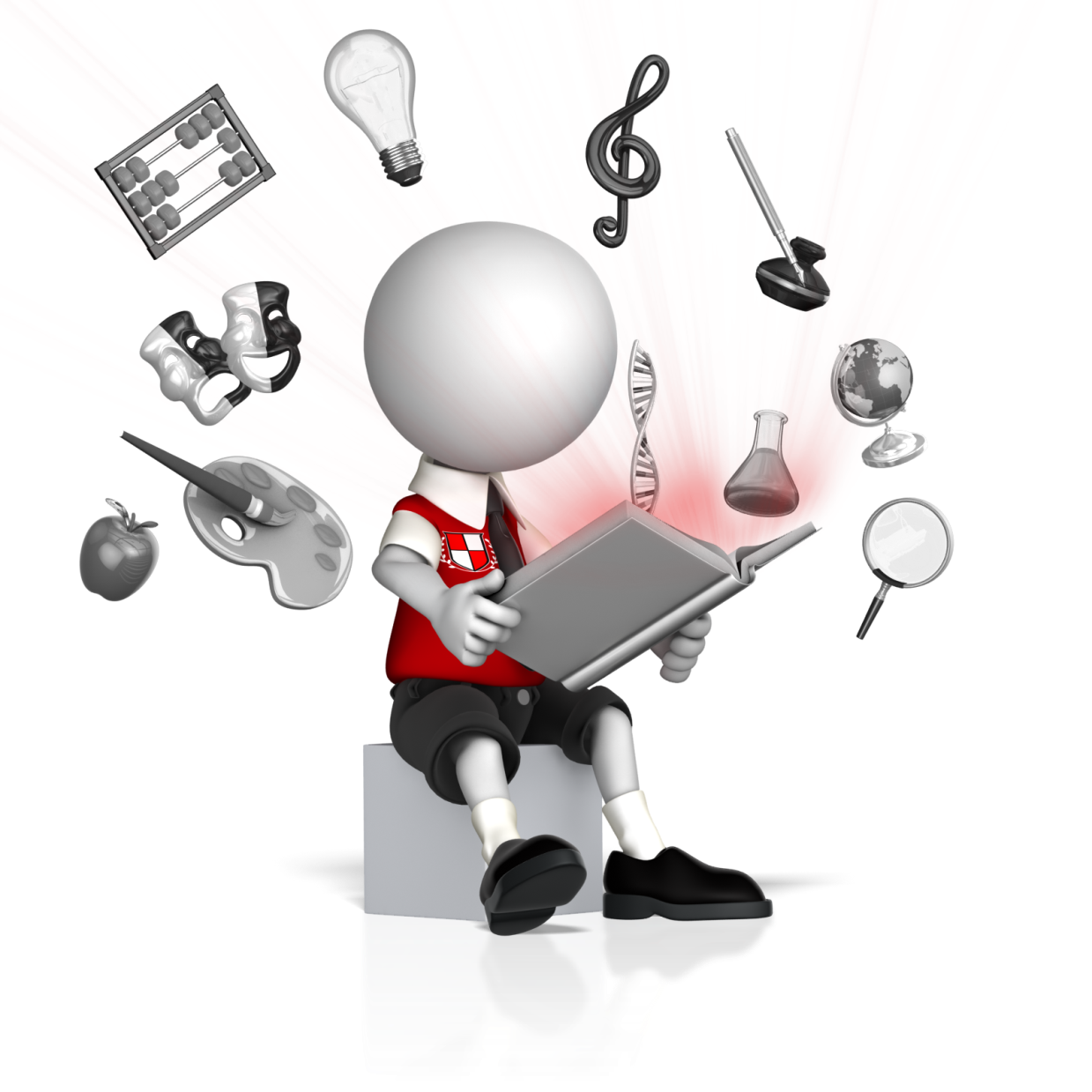 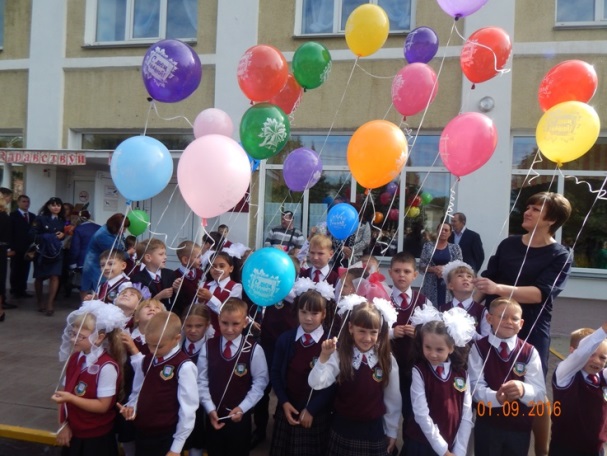 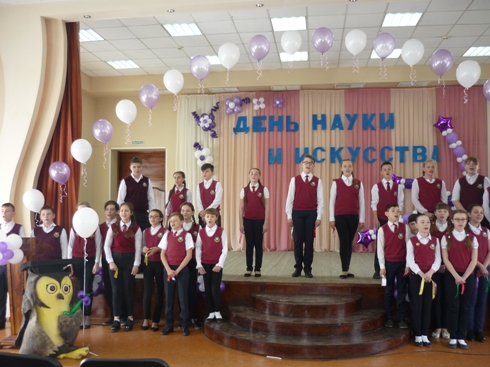 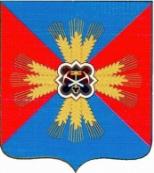 Муниципальная программа «Развитие системы образования и воспитания детей в Промышленновском муниципальном округе»
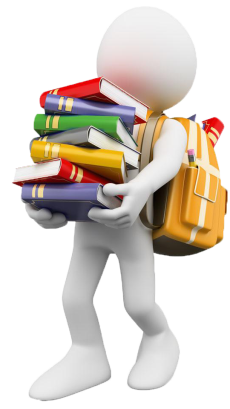 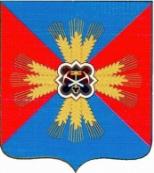 Муниципальная программа «Жилищно-коммунальный и дорожный комплекс, энергосбережение и повышение энергоэффективности экономики»
Цели муниципальной программы: Создание условий для приведения жилищного фонда, коммунальной инфраструктуры и дорожного хозяйства в соответствие со стандартами качества, обеспечивающими комфортные условия проживания граждан. Продолжение процесса перевода экономики Промышленновского муниципального округа на энергосберегающий путь развития и снижение энергоемкости производства коммунальных услуг.
 Подпрограммы (мероприятия) в 2021 году: Модернизация объектов коммунальной инфраструктуры и поддержка жилищно-коммунального хозяйства  - 208385,8 тыс. руб. Энергосбережение и повышение энергетической эффективности экономики   – 200,0 тыс. руб. Дорожное хозяйство – 54573,3 тыс. руб. Благоустройство – 25681,2
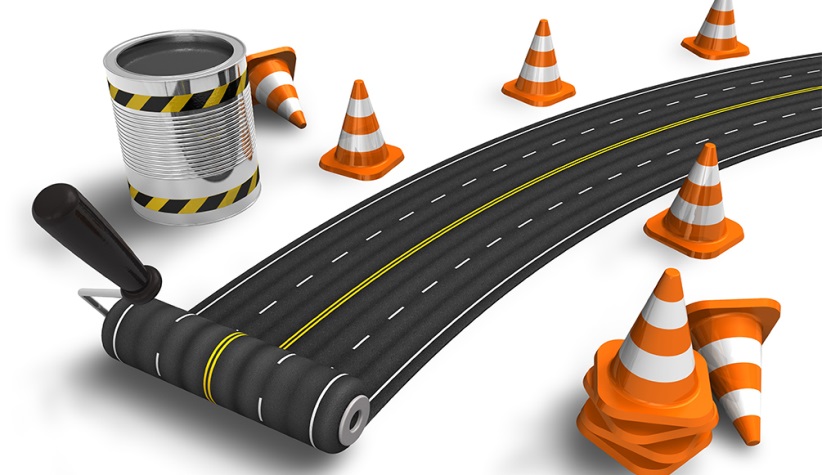 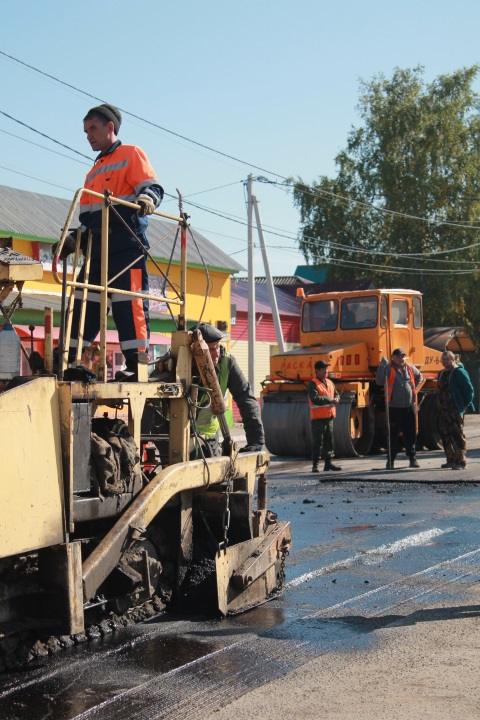 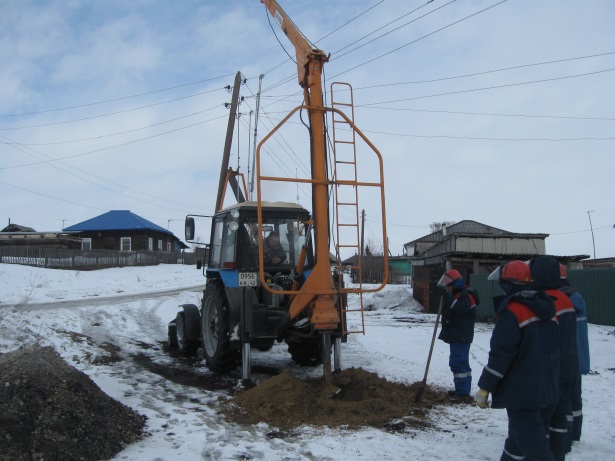 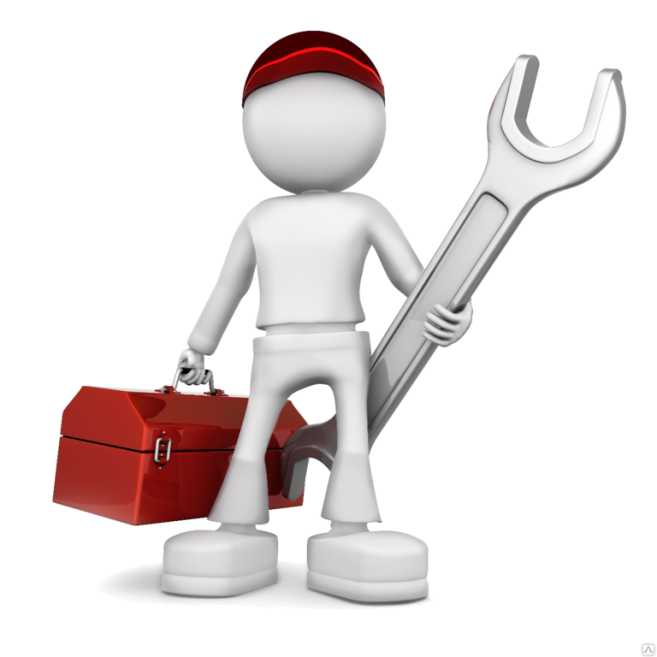 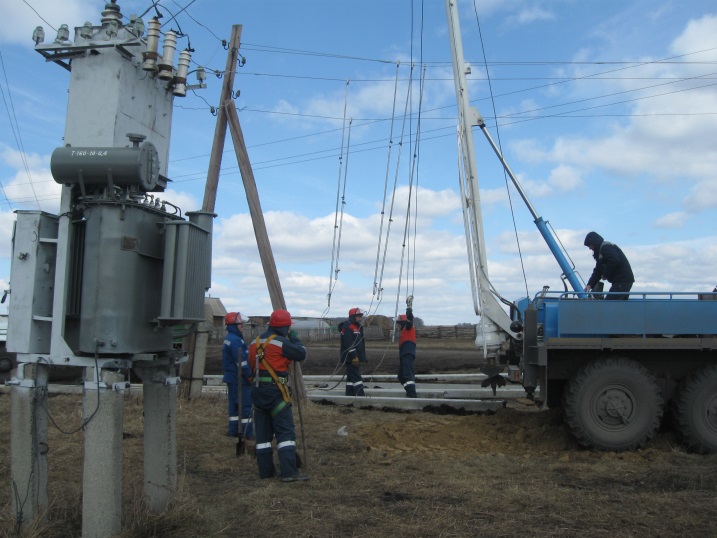 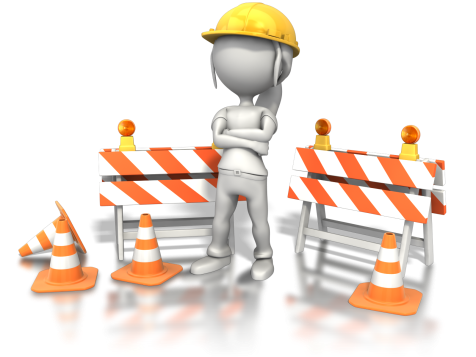 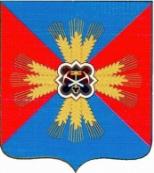 Муниципальная программа «Жилищно-коммунальный и дорожный комплекс, энергосбережение и повышение энергоэффективности экономики»
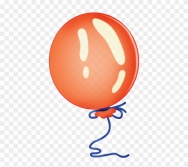 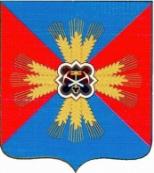 Муниципальная программа «Развитие культуры, молодежной политики, спорта и туризма в Промышленновском муниципальном округе»
Цели муниципальной программы: Создание оптимальных условий для творческой самореализации населения Промышленновского муниципального округа, повышение качества предоставляемых услуг в сфере культуры, подготовка и формирование спортивного резерва, популяризация массового спорта, повышение качества и результативности услуг учреждений культуры, содействие укреплению материально-технической базы учреждений культуры, совершенствование физкультурно-оздоровительной и спортивно-массовой работы среди всех категорий и возрастных групп населения муниципального округа. 
 Подпрограммы (мероприятия) в 2021 году: Развитие культуры – 170821,8 тыс. руб. Модернизация  в сфере культуры   – 13291,7 тыс. руб. Развитие спорта и туризма   – 8058,8 тыс. руб.
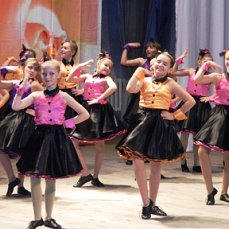 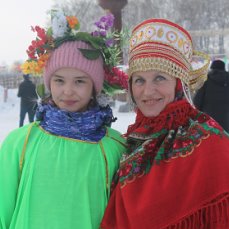 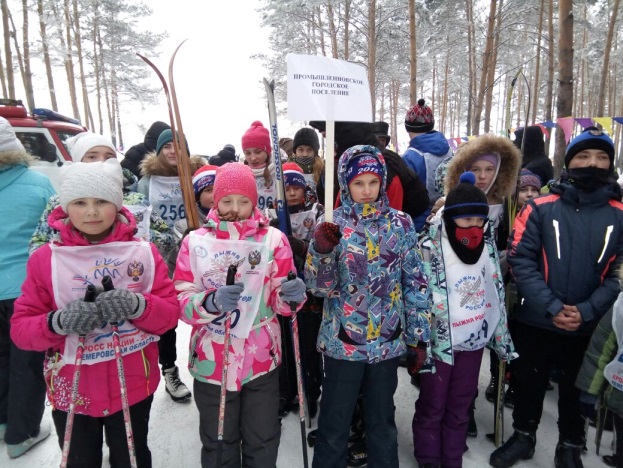 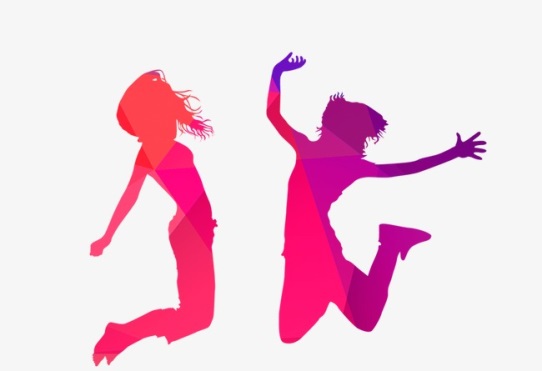 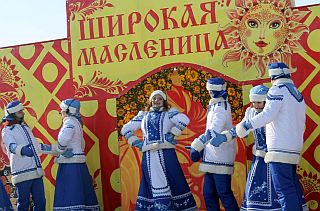 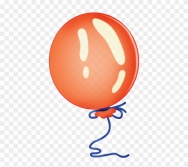 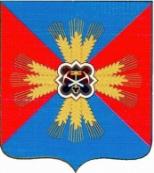 Муниципальная программа «Развитие культуры, молодежной политики, спорта и туризма в Промышленновском муниципальном округе»
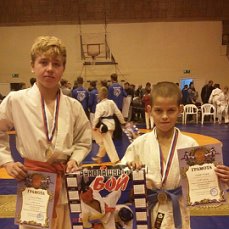 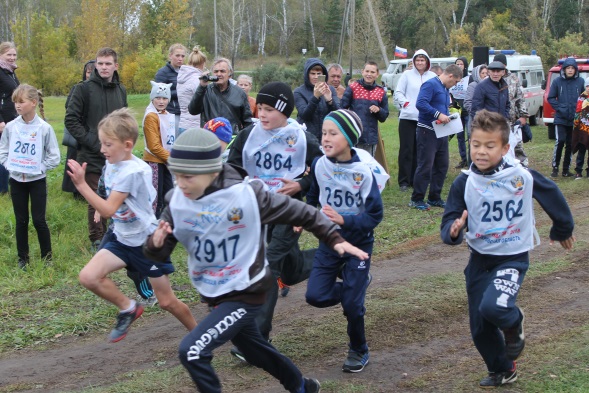 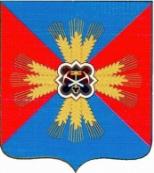 Муниципальная программа «Обеспечение безопасности жизнедеятельности населения и предприятий в Промышленновском муниципальном округе»
Цели муниципальной программы: Максимально возможное уменьшение риска возникновения чрезвычайных ситуаций, а также на сохранение здоровья людей;  Оптимизация работы по предупреждению преступлений и правонарушений; обеспечение безопасности граждан; Повышение эффективности взаимодействия между правоохранительными органами, органами местного самоуправления по вопросам социальной реабилитации лиц, освободившихся из мест лишения свободы.
 Подпрограммы (мероприятия) в 2021 году: Содержание системы по предупреждению и ликвидации чрезвычайных ситуаций и стихийных бедствий  - 2281,4 тыс. руб. Борьба с преступностью и профилактика правонарушений – 51 тыс. руб. Безопасность дорожного движения – 6,1 тыс. руб.  Комплексные меры противодействия злоупотреблению наркотиками и их незаконному обороту – 60 тыс.руб. Антитеррор -8,5 тыс. руб.
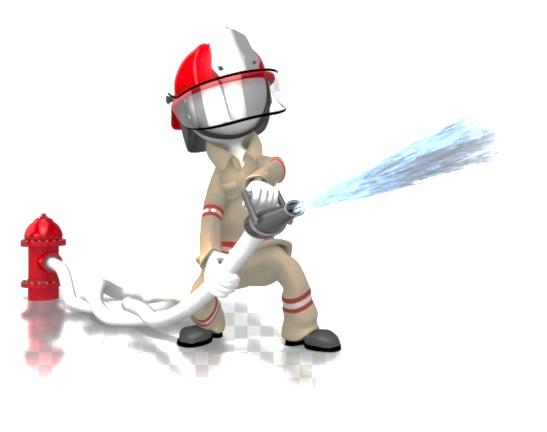 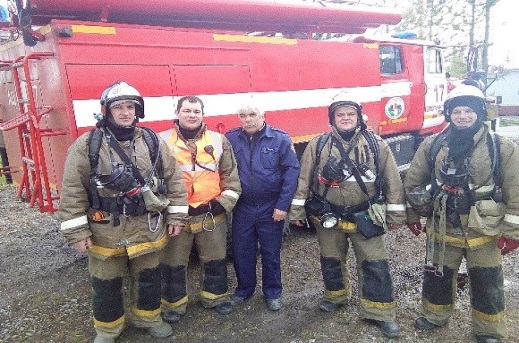 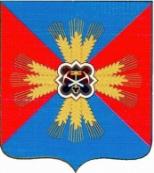 Муниципальная программа  «Жилище в Промышленновском муниципальном округе»
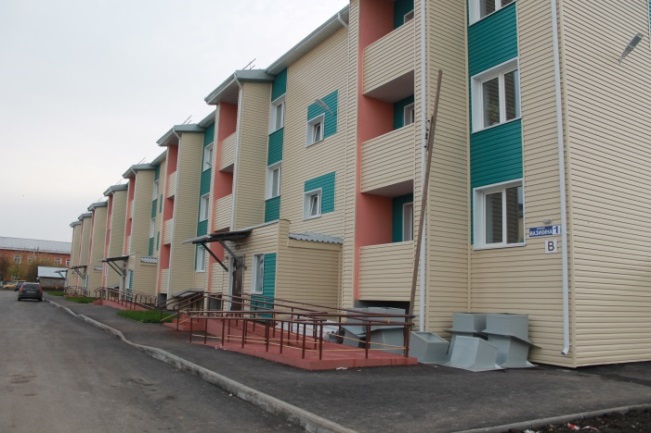 Цели муниципальной программы: Комплексное решение проблем 
развития жилищной сферы, обеспечивающее доступность жилья;
Создание безопасных и комфортных условий проживания граждан; Переселение граждан 
из многоквартирных домов, признанных аварийными и подлежащими 
сносу или реконструкции в связи с физическим износом в процессе их эксплуатации;
Финансовое и организационное обеспечение переселения граждан из аварийных 
многоквартирных домов; Создание условий для комплексного освоения территорий
 в целях жилищного строительства, в том числе для развития малоэтажного индивидуального 
жилищного строительства.
 Подпрограммы (мероприятия) в 2021 году: Доступное и комфортное жилье - 8106,6 тыс. руб. ;  Развитие градостроительной деятельности  – 47182,2 тыс. руб.
Муниципальная программа  «Кадры в Промышленновском муниципальном округе»
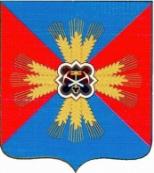 Цели муниципальной программы: Привлечение, закрепление и продвижение высококлассных, инновационно-ориентированных  профессиональных кадров в Промышленновском муниципальном округе.
 Подпрограммы (мероприятия) в 2021 году:  Единовременная денежная выплата (подъемные) молодым специалистам, приступившим к работе на основе  трехстороннего договора  - 80 тыс. руб.;  Повышение квалификации специалистов органов местного самоуправления  Промышленновского муниципального округа  – 34,0 тыс. руб.
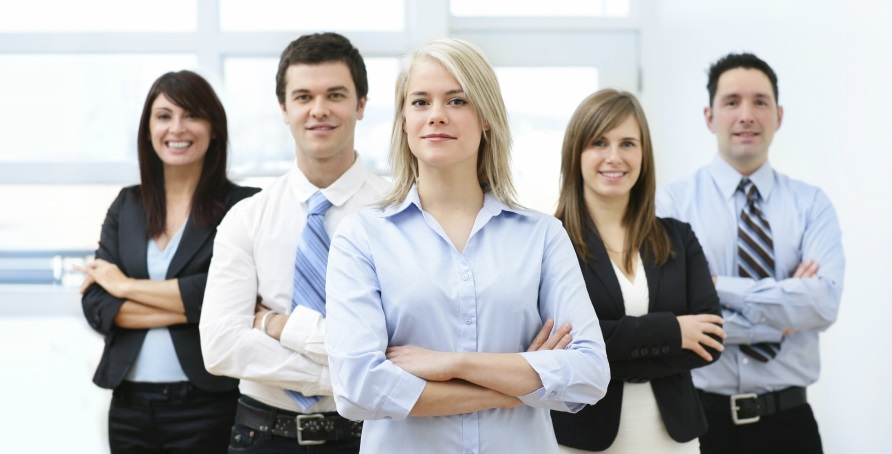 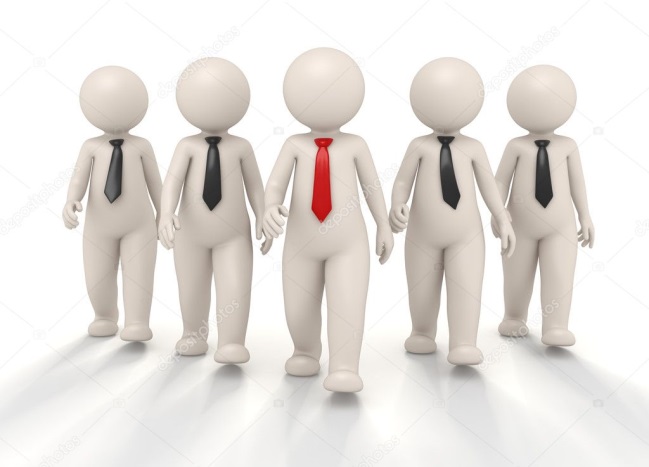 Муниципальная программа  «Управление муниципальными финансами Промышленновского муниципального округа»
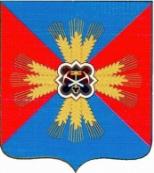 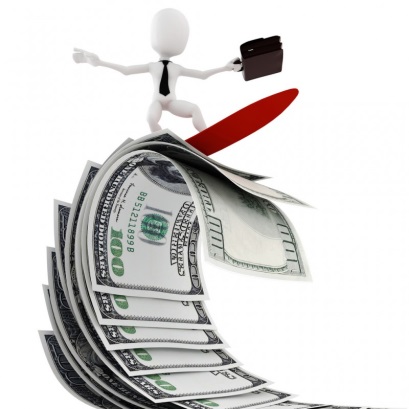 Цели муниципальной программы: Повышение качества управления муниципальными 
финансами Промышленновского муниципального округа
 Подпрограммы (мероприятия) в 2021 году:  Обеспечение сбалансированности устойчивости бюджетной системы Промышленновского муниципального округа  – 30,0 тыс. руб.
Муниципальная программа   «Функционирование органов местного  самоуправления Промышленновского муниципального округа»
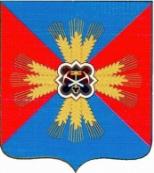 Цели муниципальной программы: Устойчивый рост денежных доходов населения, рост реального   	  	     потребления материальных благ, обеспечение выполнения социальных гарантий, улучшение условий жизни населения округа, оптимизация работы жилищно-коммунального комплекса округа, улучшение условий безопасной жизнедеятельности, повышение способности муниципального образования к саморазвитию и прогрессу.   
 Подпрограммы (мероприятия) в 2021 году:  Глава Промышленновского муниципального округа – 2434,5 тыс. руб.;  Председатель Промышленновского районного Совета народных депутатов Промышленновского муниципального округа -1408,7 тыс. руб. ; Обеспечение деятельности органов местного самоуправления- 76975,8 тыс. руб. ;  Создание и функционирование комиссий по делам несовершеннолетних и защите их прав- 378,2 тыс. руб. ;  Осуществление функций по хранению, комплектованию, учету и использованию документов Архивного фонда Кемеровской области- 18,4 тыс. руб. ;  Создание и функционирование административных комиссий- 92,0 тыс. руб. ;  Оказание адресной материальной помощи гражданам,  финансовое обеспечение наградной системы,   проведение приемов, мероприятий – 775 тыс. руб.
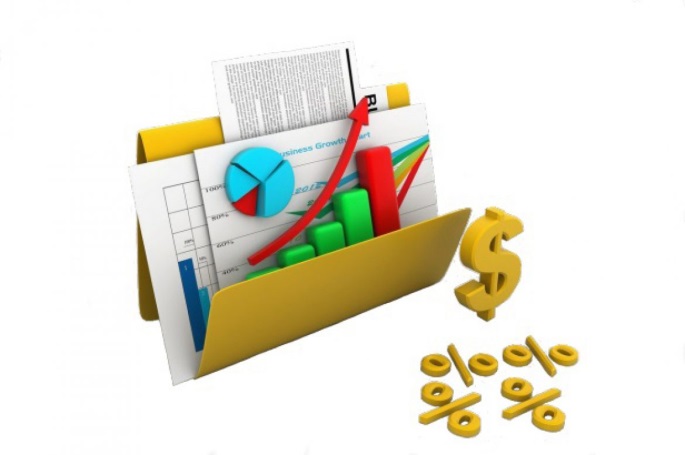 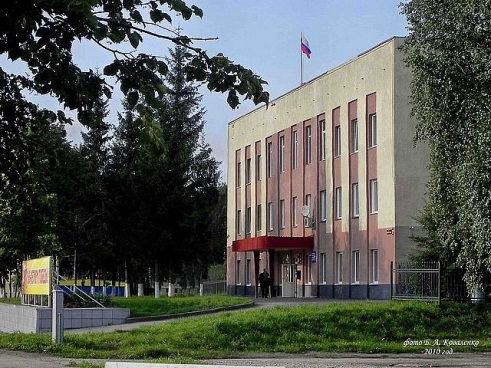 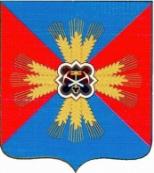 Муниципальная программа   «Повышение инвестиционной привлекательности Промышленновского муниципального округа»
Цели муниципальной программы:  Создание механизмов, обеспечивающих повышение инвестиционной привлекательности  Промышленновского  муниципального округа для привлечения инвестиций в эффективные и конкурентоспособные производства и виды деятельности, способные обеспечить создание собственного инвестиционного потенциала Промышленновского муниципального округа, а также проведение организационных мероприятий, способствующих привлечению внимания инвесторов к Промышленновскому муниципальному округу 
 Подпрограммы (мероприятия) в 2021 году:  Издание рекламно-информационных материалов об инвестиционном потенциале Промышленновского муниципального округа – 5,0 тыс. руб.
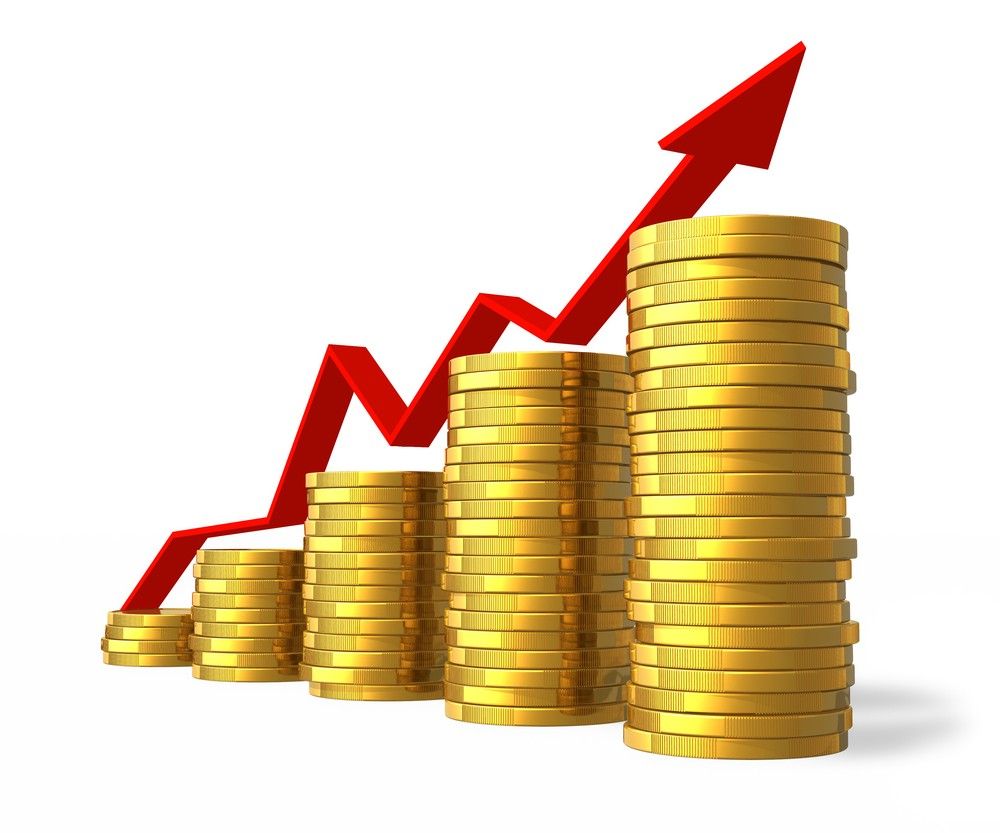 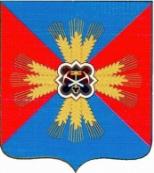 Муниципальная программа «Формирование современной городской среды Промышленновского муниципального округа»
Цели муниципальной программы:  Создание наиболее благоприятных и комфортных условий жизнедеятельности населения. Повышение качества и комфорта городской среды на территории Промышленновского муниципального округа. Реализация участия общественности, граждан, заинтересованных лиц в муниципальной программе для совместного определения развития территории, выявления истинных проблем и потребностей людей. Повышение качеств современной городской среды. Совершенствования уровня и организация благоустройства дворовых территории многоквартирных домов для повышения комфортности проживания граждан в условиях сложившейся застройки. Благоустройство дворовых территорий Промышленновского муниципального округа. Развитие общественных территорий муниципального округа. 
Подпрограммы (мероприятия) в 2021 году: Благоустройство дворовых территорий – 460,0 тыс. руб.; Благоустройство общественных территорий – 513,2 тыс. руб.; Реализация программы формирования современной городской среды – 11935,7 тыс. руб.
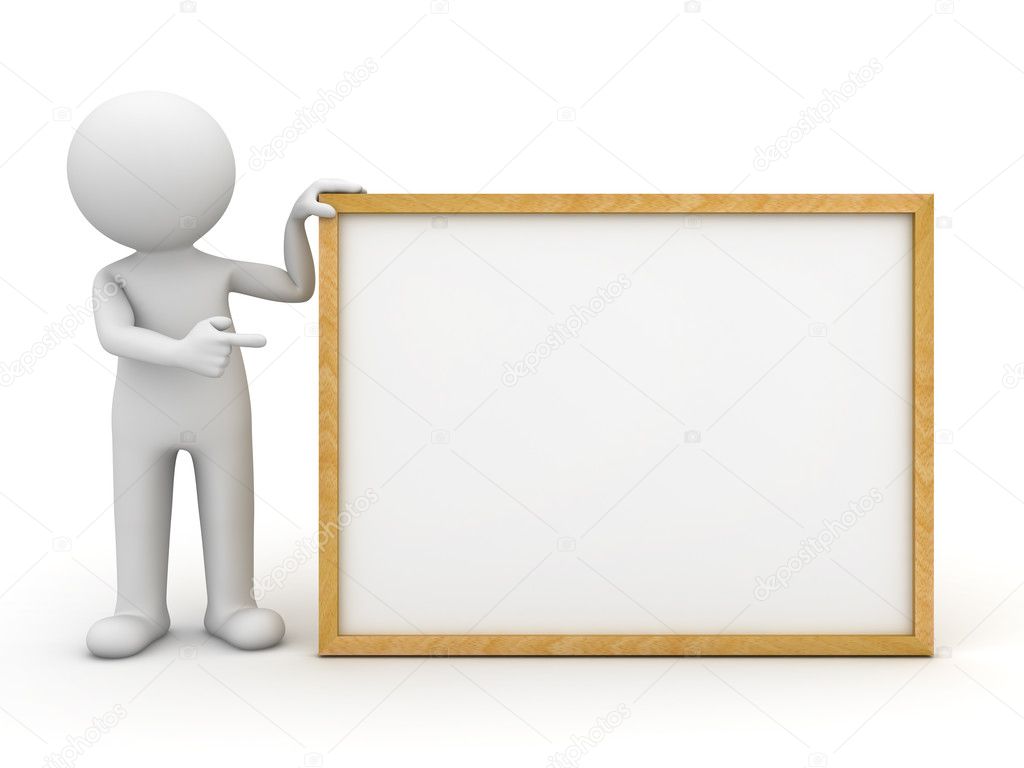 Спасибо 
за внимание
Контактная информация:
Начальник  финансового управления 
по Промышленновскому району 
Овсянникова Ирина Алексеевна
График работы с 8-30 до 17-30, перерыв с 12-00 до 12-48.
Адрес:  652380, Кемеровская область, пгт. Промышленная, 
ул. Коммунистическая, 23а, каб. 119
Телефон  (8 38442)  7-44-14,  Факс:  7-46-83
Электронная почта:   prmrf@ofukem.ru